[Speaker Notes: Nótaí don Mhúinteoir: níl aon nótaí ann]
[Speaker Notes: Nótaí don Mhúinteoir: níl aon nótaí ann]
[Speaker Notes: Nótaí don Mhúinteoir: níl aon nótaí ann]
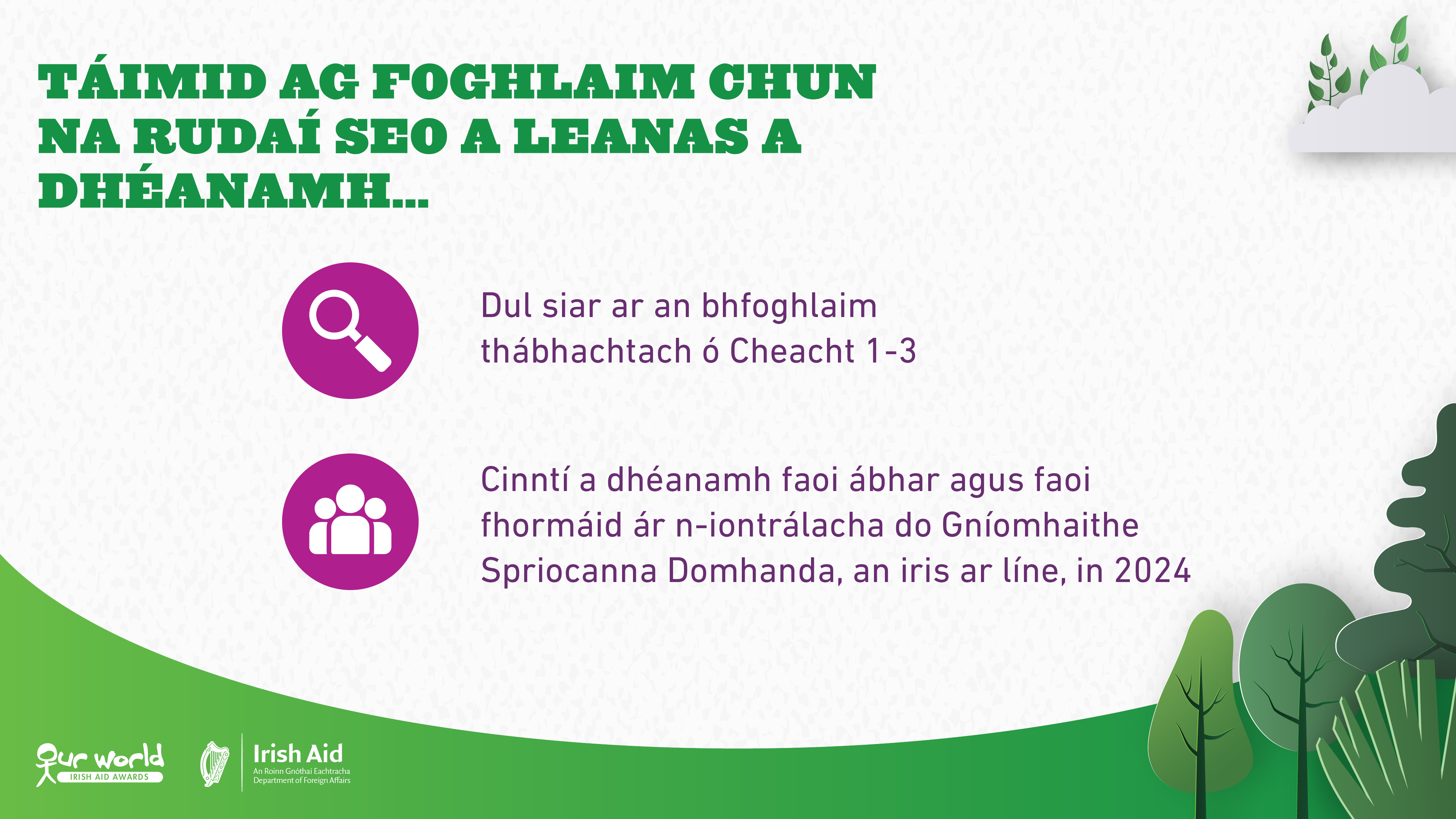 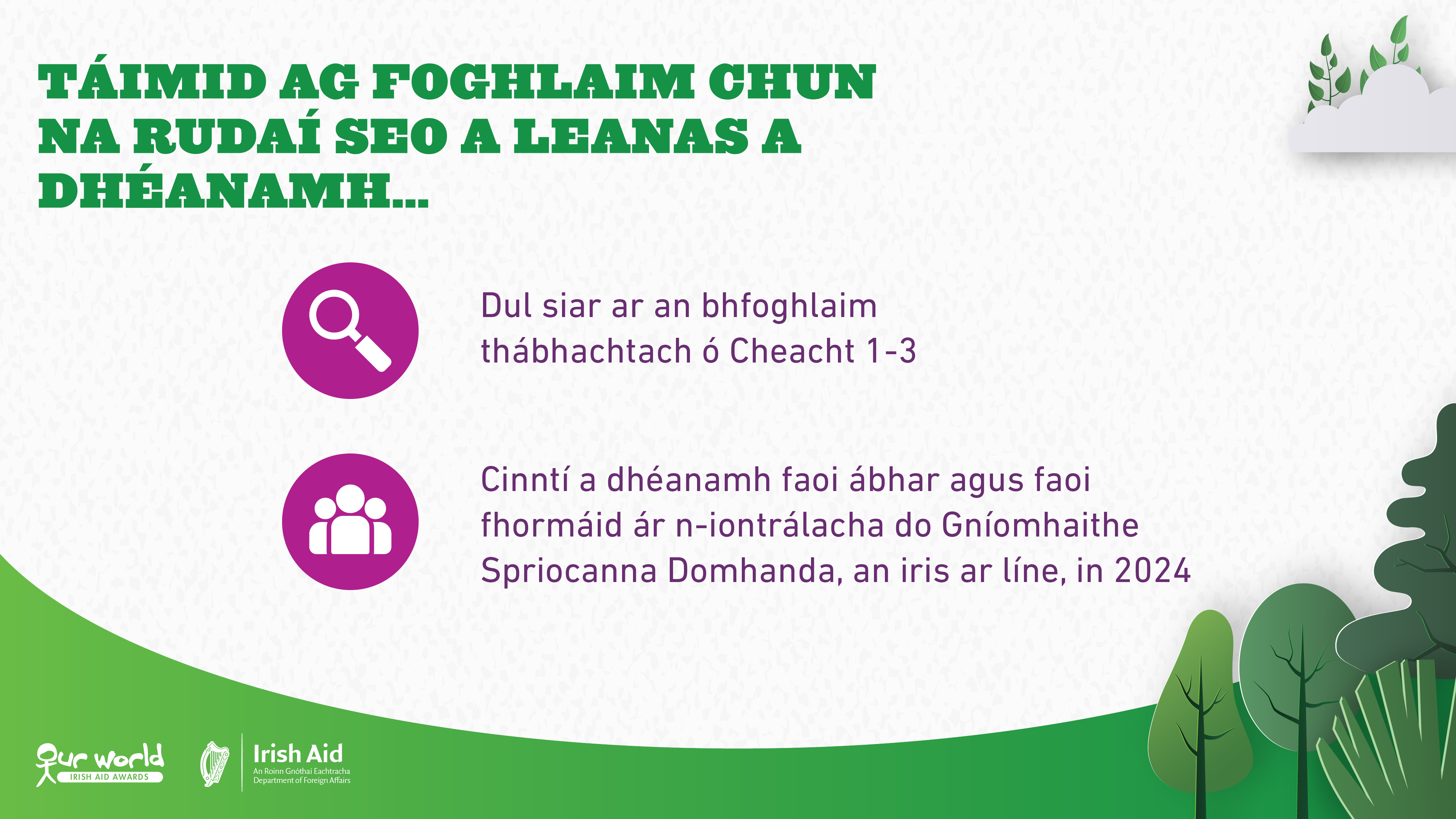 [Speaker Notes: Nótaí don Mhúinteoir: Spriocanna foghlama (2 bheochan i ndiaidh a chéile ag * Cliceáil)

Nóta maidir le híogaireacht: Mar mhúinteoir, tá aithne mhaith agat ar do chuid daltaí.  Tá lánchead agat athruithe a dhéanamh ar an gceacht lena chur in oiriúint do riachtanais na leanaí sa rang agat.

Féach na Treoirlínte maidir le Dea-chleachtas. Tá eolas ann ar an dea-chleachtas maidir le ceachtanna ar an mbochtaineacht agus ar chúrsaí forbartha a theagasc, agus tá sé ar fáil i roinn na múinteoirí ar an láithreán gréasáin: www.ourworldirishaidawards.ie

Iarr ar dhaltaí an dá sprioc foghlama le haghaidh Cheacht a Trí a léamh amach.

* Cliceáil chun na spriocanna foghlama a bheochan, ceann i ndiaidh a chéile.

Seiceáil go dtuigeann an rang na focail chasta, agus mínigh iad faoi mar is gá.

Tá Ceacht a Ceathair ar an gceacht deiridh de chlár Dhuaiseanna Chúnamh Éireann: An Domhan Seo Againne.  Baineann sé leis an gcaoi ar féidir linn úsáid a bhaint as an méid a d’fhoghlaimíomar faoin téama ‘Bia don Bheatha’, na Spriocanna Domhanda agus obair Chúnamh Éireann chun teacht suas le smaointe le haghaidh ár saothar le cur isteach ar na Duaiseanna. Má dhéanaimid é sin, seans go bhfoilseofar saothar linn in eagrán de Gníomhaithe Spriocanna Domhanda, an iris ar líne.]
[Speaker Notes: Nótaí don Mhúinteoir: Dúshlán dhá nóiméad (gan bheochan)

Cliceáil ar an íomhá ar an sleamhnán chun an físeán ‘Is féidir dul chun cinn a dhéanamh – liosta an domhain de rudaí atá le déanamh’ a sheinm (2.05 nóiméad).

Ar chuala aon duine trácht ar Danai Gurira?  (Freagra = Danai Gurira an t‑ainm atá ar an mbean atá ag caint san fhíseán seo, agus is aisteoir agus drámadóir Meiriceánach-Siombábach í.)

Is file agus gníomhaí óg ó Mheiriceá í Amanda Gorman.  Bhí sliocht ó Amanda Gorman san fhíseán.  An cuimhin le haon duine an sliocht sin? (Freagra = ‘Bíonn solas ann i gcónaí, ach caithfimid a bheith cróga go leor lena fheiceáil.  Caithfimid a bheith cróga go leor le bheith mar an solas sin.’)

Céard iad na príomhtheachtaireachtaí san fhíseán seo? (Freagra = tá dóchas ann, rinneadh dul chun cinn, agus má dhéanann gach duine ar fud na cruinne beart, is féidir linn domhan níos fearr agus níos cothroime a dhéanamh)

Ag brath ar an rang, d’fhéadfá an físeán a chasadh faoi dhó.

Ná déan dearmad: Cúnamh Éireann a thugtar ar chlár na hÉireann le haghaidh forbairt idirnáisiúnta agus bíonn Cúnamh Éireann ag cabhrú leo siúd atá thíos leis an ocras agus leis an míchothú trí dul chun cinn a dhéanamh ar na Spriocanna Domhanda, in éineacht leis an bpobal idirnáisiúnta agus le rialtais eile, le heagraíochtaí neamhrialtasacha agus le carthanais, i dtíortha ar fud an domhain.]
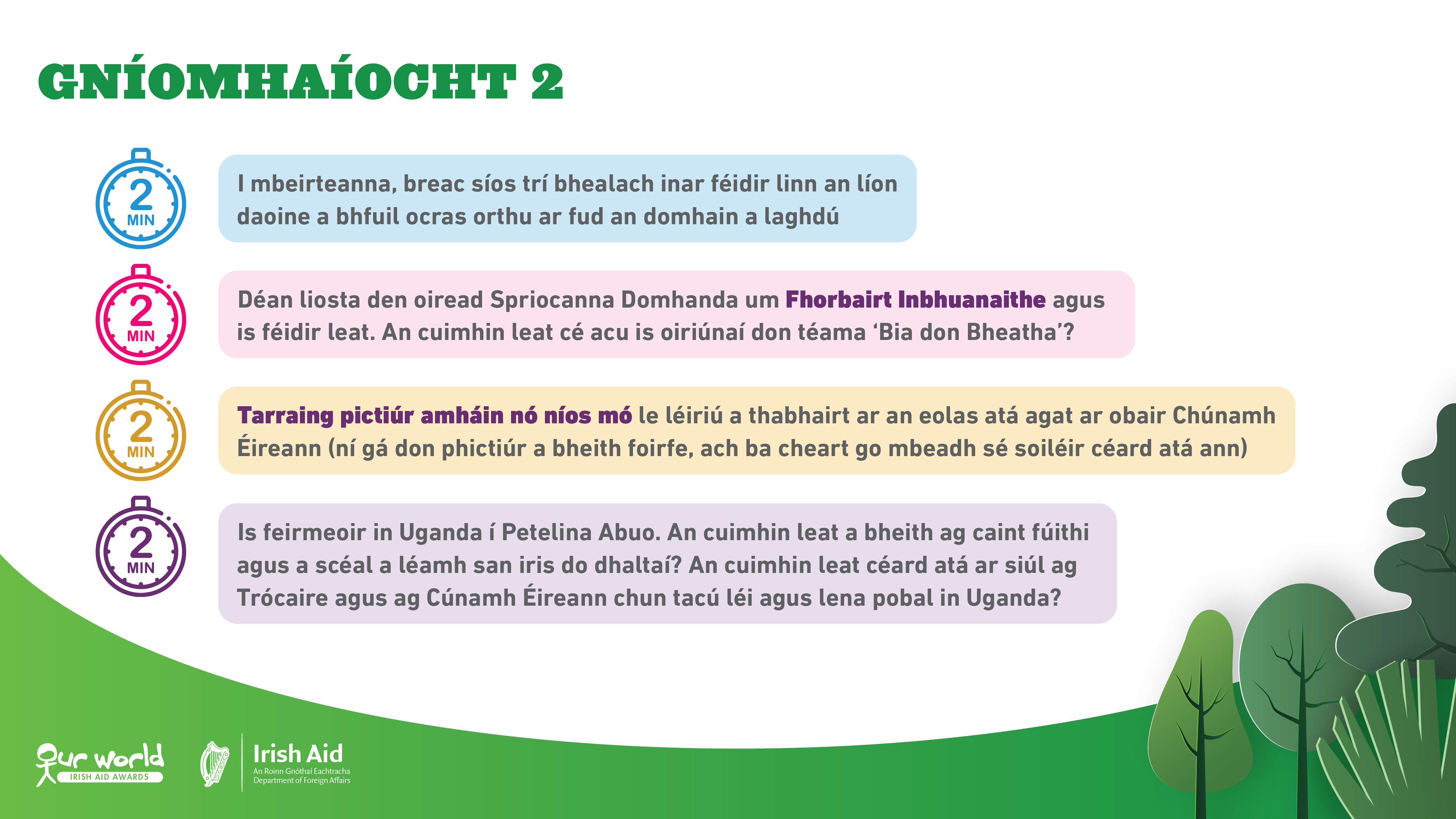 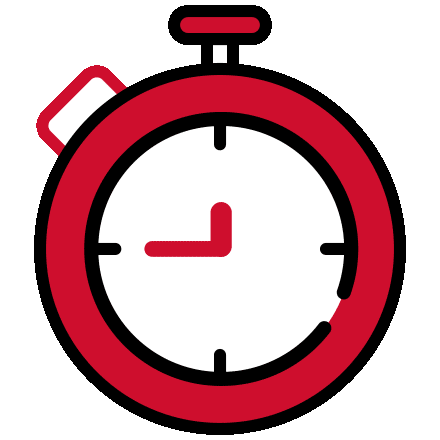 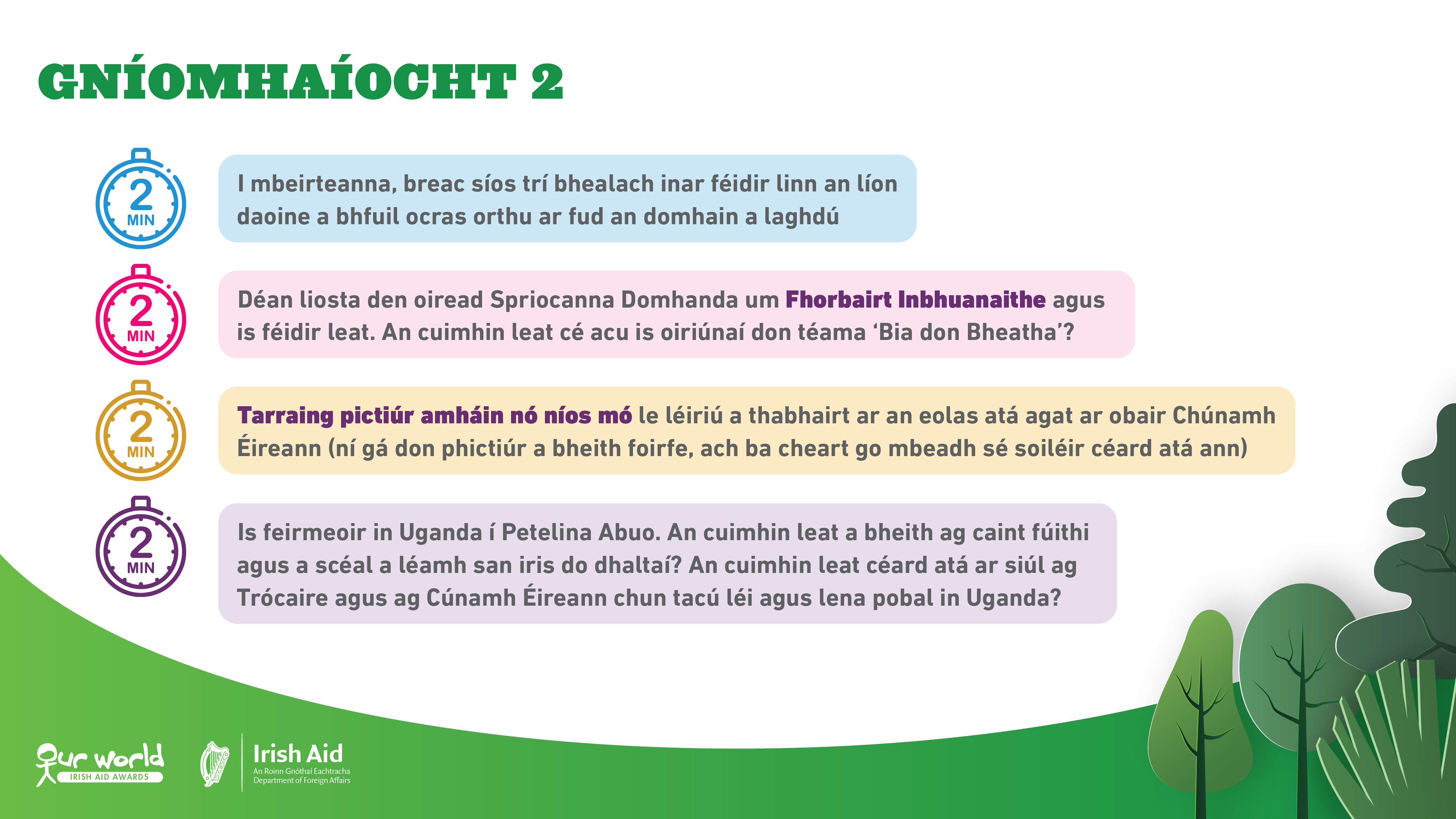 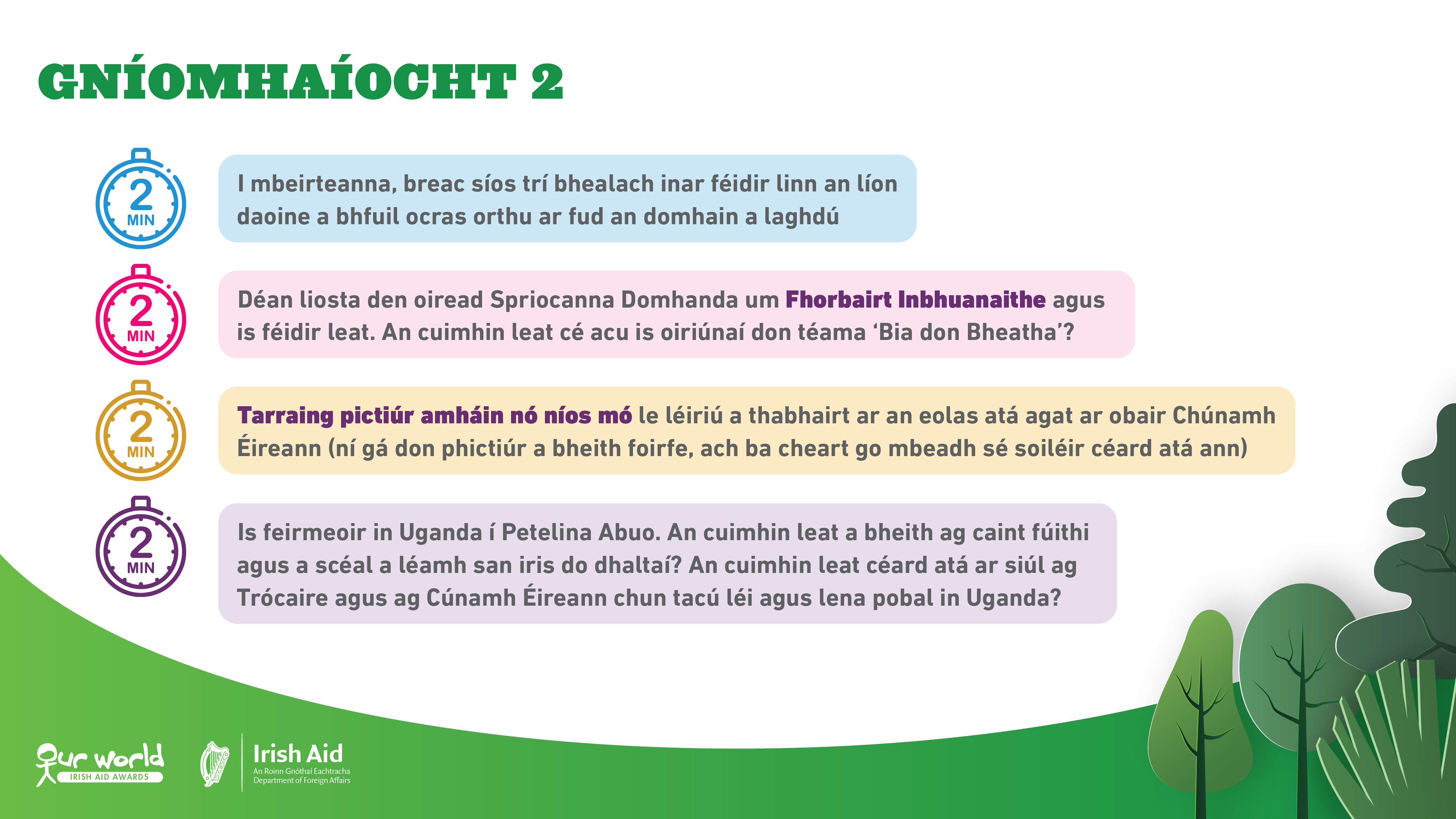 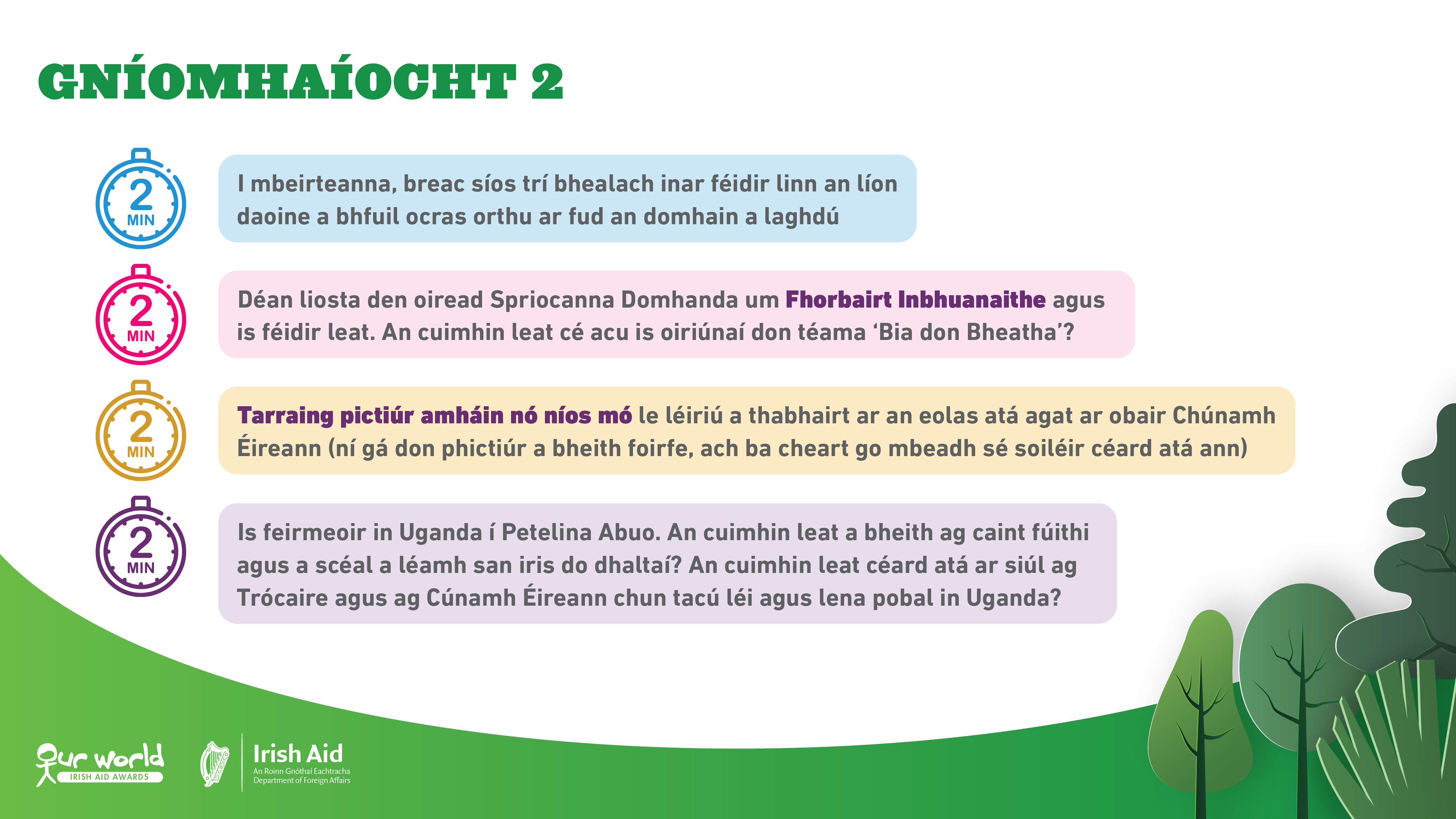 [Speaker Notes: Nótaí don Mhúinteoir: Dúshlán dhá nóiméad (gan bheochan)

Iarr ar na daltaí smaoineamh ar a rannpháirtíocht in iris Dhuaiseanna Chúnamh Éireann: An Domhan Seo Againne do dhaltaí agus/nó sna pleananna ceachta (ar fáil ar www.ourworldirishaidawards.ie).

Ag brath ar an rang, d’fhéadfá na nithe seo a mheabhrú do dhaltaí:
Bhí Ceacht a hAon dírithe ar théama Dhuaiseanna Chúnamh Éireann: An Domhan Seo Againne, 2024, ‘Bia don Bheatha’ agus ar na Spriocanna Domhanda um Fhorbairt Inbhuanaithe
Bhain Ceacht a Dó agus Ceacht a Trí leis an obair a dhéanann Cúnamh Éireann chun na Spriocanna Domhanda a bhaint amach, agus bhí siad dírithe go háirithe ar dhaoine a bhí thíos leis an ocras in Uganda.

NB: Is féidir leat an sleamhnán a chur in eagar agus ceann amháin nó níos mó de na dúshláin a bhaint ag brath ar na daltaí atá sa rang.  Is féidir an treoir a chur in oiriúint má bhíonn níos mó ná dhá nóiméad ag teastáil ó na daltaí.

Léigh na dúshláin ar an sleamhnán amach os ard don rang.

Tabhair nóiméad amháin do na daltaí leis an dúshlán ar mhaith leo a dhéanamh a roghnú.

Roinn an rang ina mbeirteanna.  

Beidh dhá nóiméad ag gach duine a dhúshlán féin a dhéanamh.  Má éiríonn leat do dhúshlán a chríochnú sula mbíonn an t‑am istigh, is féidir leat tabhairt faoin dara dúshlán.

Socraigh cé a thosóidh, agus ba cheart tosú ar an bpointe nuair a chuirtear an clog ar siúl.

Cuir clog ar siúl agus déan an rud céanna don dara duine i ngach grúpa.

Déan plé ar an ngníomhaíocht, agus úsáid na ceisteanna seo a leanas chun na daltaí a spreagadh:
Cén chaoi ar éirigh leat?
Céard é an dúshlán ab éasca?  Cén fáth?  
Céard é an dúshlán ba dheacra?  Cén fáth?]
[Speaker Notes: Nótaí don Mhúinteoir: Smaointe a ghiniúint (gan bheochan)

Má chuirimid saothar isteach, seans go bhfoilseofar saothar linn in eagrán de Gníomhaithe Spriocanna Domhanda, na hirisí ar líne.  B’fhéidir go bhfaighimis cuireadh freisin chuig an Ócáid Náisiúnta i mí an Mheithimh agus b’fhéidir go mbronnfaí duais orainn. Féachfaimid ar roinnt samplaí ar na chéad leathanaigh eile.  Ansin, beidh a fhios againn cé na deiseanna atá ann. 
Céard leis a mbainfidh ár gcuid saothar don iris Gníomhaithe Spriocanna Domhanda? Is é sin, céard air a ndíreoimid?

Ag brath ar an rang, b’fhéidir gur mhaith leat na 4 rogha a bhfuil achoimre orthu thuas a chur i láthair arís.

(2) Cén chuma a bheidh ar ár gcuid saothar?  Is é sin, cén fhormáid a bheidh ar ár gcuid saothar?

Cén saghas faisnéise agus gníomhaíochtaí a bhíonn le fáil de ghnáth in irisí a chruthaítear do leanaí ar comhaois libh?  Ná déanaimis dearmad – ar líne a bhíonn Gníomhaithe Spriocanna Domhanda ar fáil.  Mar sin, is irisí idirghníomhacha iad agus is féidir físeán nó fuaimeanna a chur iontu, rud a fhágann go bhfuil rogha leathan againn ó thaobh formáide de. 

Tabhair cúpla nóiméad do na daltaí a gcuid smaointe a ghiniúint.

Ag brath ar an rang, d’fhéadfá gur mhaith leat roinnt aiseolais a bhailiú ag an bpointe seo.]
[Speaker Notes: Nótaí don Mhúinteoir: Smaointe a ghiniúint (gan bheochan)

Fógraítear na hiontrálacha is fearr ar Dhuaiseanna Chúnamh Éireann: An Domhan Seo Againne ag an gcraobh náisiúnta gach bliain. Foilsítear a saothar freisin i mBliainiris Gníomhaithe Spriocanna Domhanda a chuirtear ar fáil ar líne agus mar iatán i nuachtán náisiúnta, agus feiceann daoine ar fud na tíre na saothair sin.  B’fhéidir go gcabhródh sé linn cinneadh a dhéanamh ar an ábhar ar a ndíreoimid agus ar fhormáid ár saothair dá bhféachfaimis ar shamplaí den obair a rinne na daltaí a bhain duais amach in 2023. 

Oscail Bliainiris Gníomhaithe Spriocanna Domhanda, 2023, ach cliceáil ar an íomhá ar an sleamhnán nó dul chuig an nasc seo]
[Speaker Notes: Update full notes section to: 
Nótaí don Mhúinteoir: Smaointe a ghiniúint (gan bheochan)
Ba cheart duit cinneadh cibé acu ar mhaith leat: 
Ligean do dhaltaí aonair topaic agus formáid a saothair féin le haghaidh Gníomhaithe Spriocanna Domhanda a roghnú
Vóta a eagrú chun an topaic agus an fhormáid a roghnú
Is féidir le daltaí aonair, daltaí ina mbeirteanna nó ina ngrúpa beaga, nó grúpa ranga i rang 3 go rang 6 saothar a chur isteach.
Más maith le do rang iris iomlán a chruthú, tá teimpléad le haghaidh iris spraíúil idirghníomhach le fáil anseo: https://www.ourworldirishaidawards.ie/interactive-magazine-template-2/ 
Is féidir saothar a chur isteach go dtí an 8ú Marta 2024 – mar sin tá neart ama againn tús a chur leis an obair! 
Rud iontach eile faoi na Duaiseanna ná gur féidir linn roinnt saothair éagsúla a chur isteach!  
Bronnfar deimhniú rannpháirtíochta ar gach duine a chuireann saothar isteach.  
Foilseofar cuid de na hiontrálaithe in Gníomhaithe Spriocanna Domhanda, na hirisí ar líne, ar www.ourworldirishaidawards.ie.  Foilsítear na saothair is fearr ar fad i mBliainiris Gníomhaithe Spriocanna Domhanda, agus beidh na scoileanna sin ag teacht chuig an gcraobh náisiúnta i mí an Mheithimh 2024.
 
Féach www.ourworldirishaidawards.ie chun tuilleadh faisnéise a fháil mar aon le sonraí faoi iontrálacha a chur isteach ar Dhuaiseanna Chúnamh Éireann: An Domhan Seo Againne]
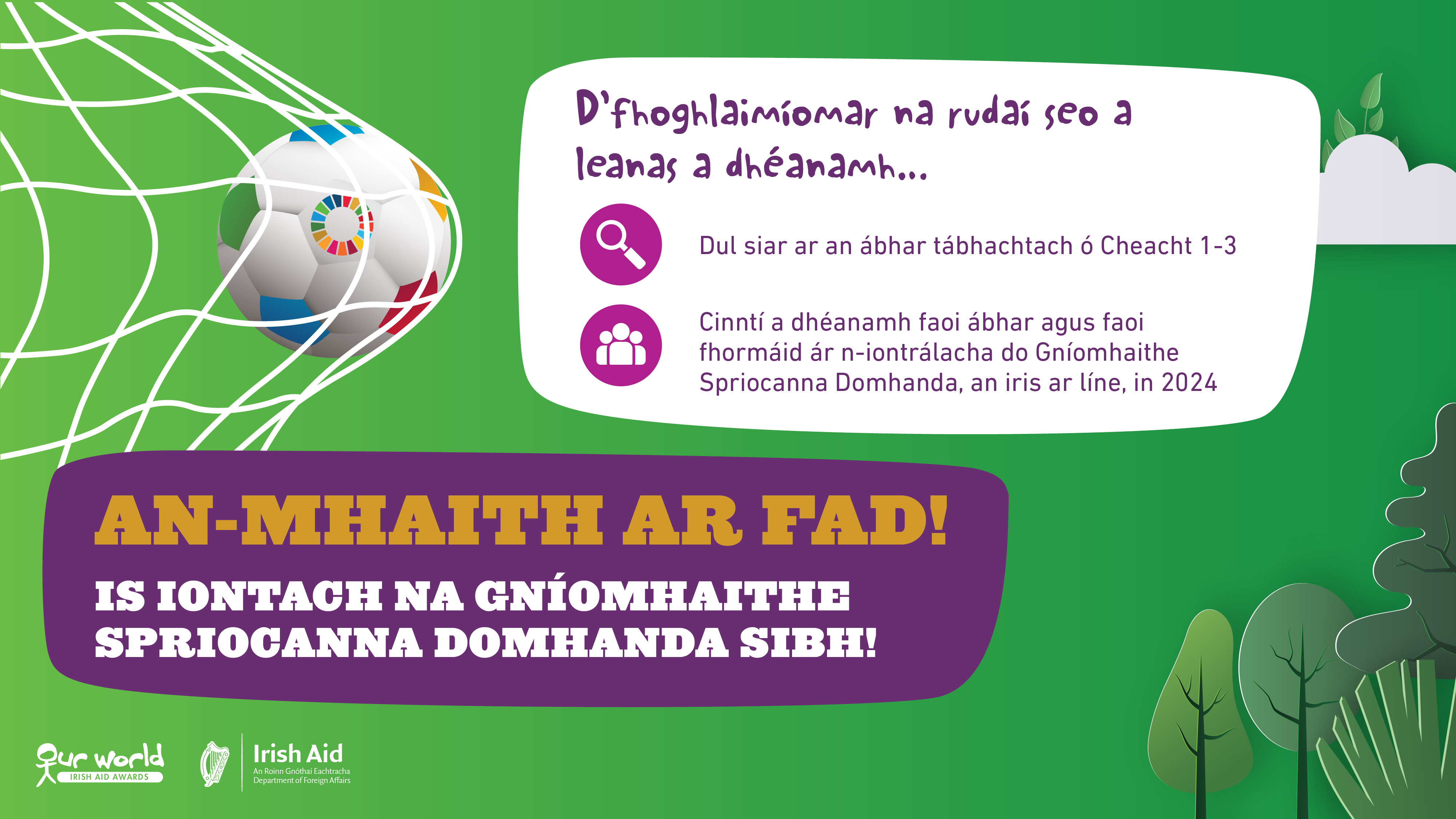 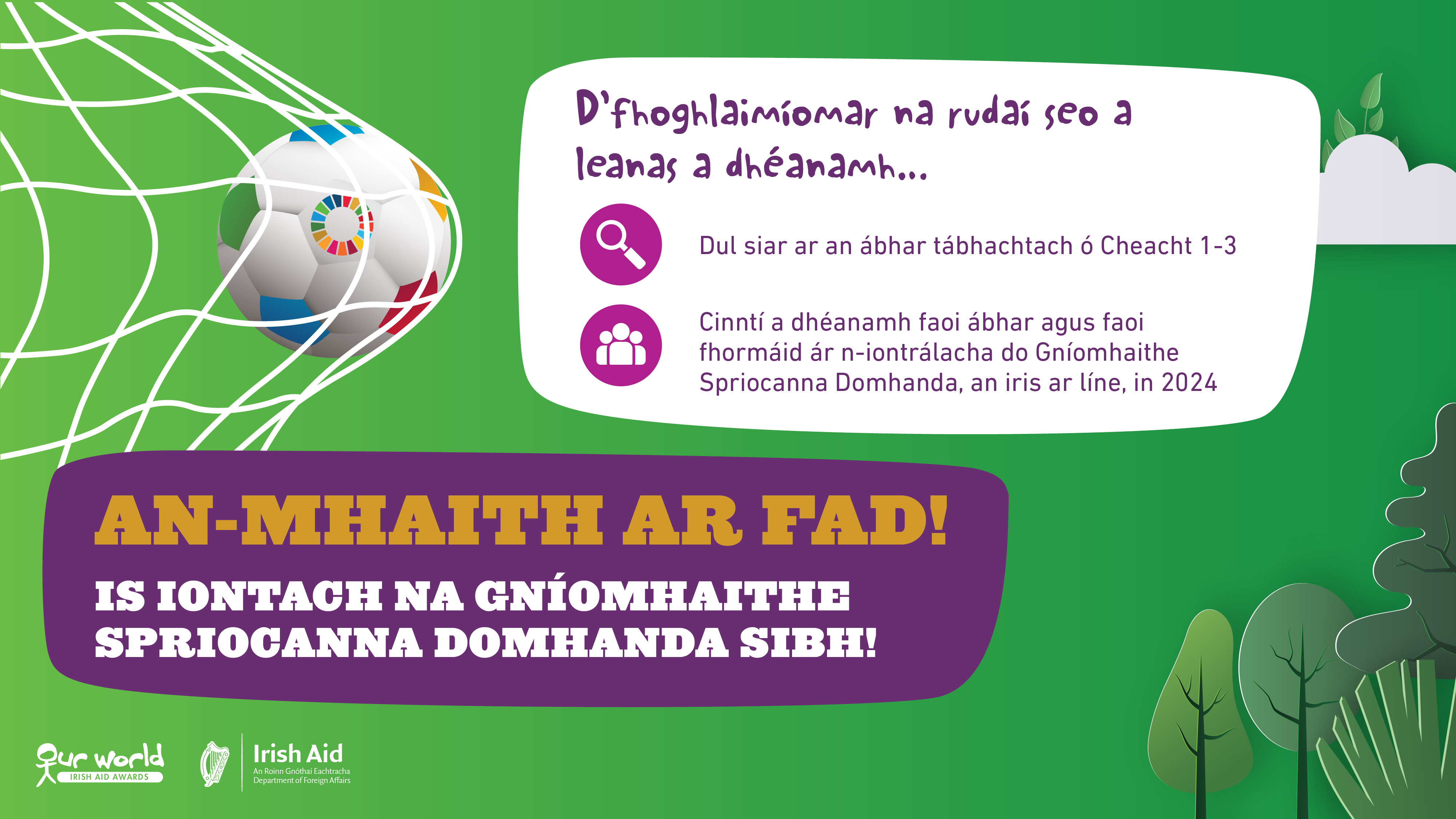 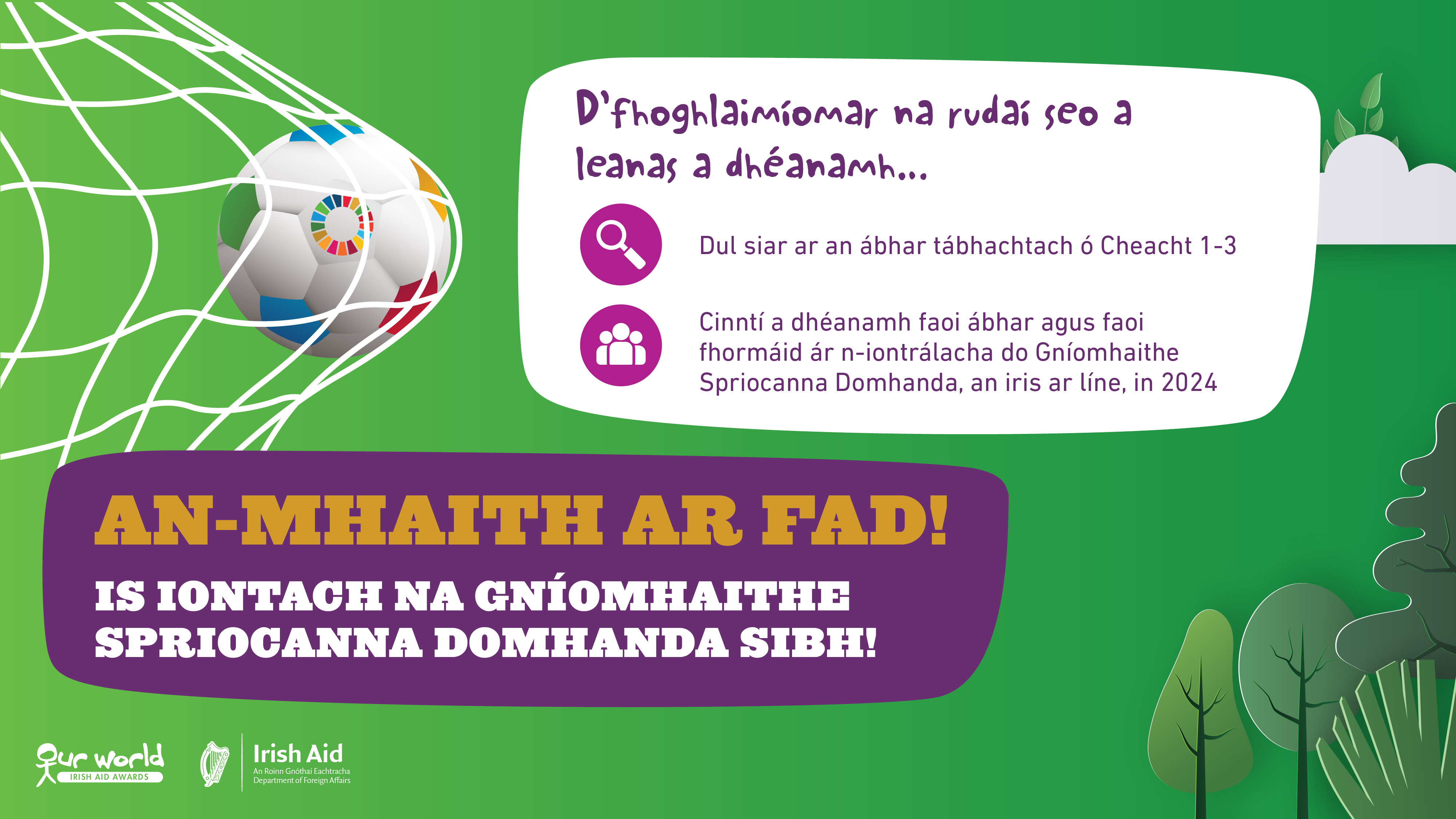 [Speaker Notes: Nótaí don Mhúinteoir: Machnamh ar an bhfoghlaim * Cliceáil – 4 bheochan i ndiaidh a chéile chun an téacs a thaispeáint
 
Glacaimis cúpla nóiméad chun smaoineamh ar an méid a d’fhoghlaimíomar sa cheacht seo. 

Samhlaigh go bhfuil tú ag imirt peile. 

Faoi mar a léirítear ar an scáileán na rudaí go léir a bhí le foghlaim sa cheacht seo, ba cheart duit na rudaí seo a mhímeáil:

•An cúl buaiteach a fháil sa chluiche – má tá tú sásta gur fhoghlaim tú rud éigin

•An liathróid a chiceáil – má tá beagán tacaíocht bhreise uaim féin nó ó dhuine eile sa rang ag teastáil uait le bheith ábalta a rá gur fhoghlaim tú rud éigin
* Cliceáil chun beochan a sheinm i ngach ceann de na spriocanna foghlama don cheacht seo, agus léigh amach os ard iad nuair a thaispeántar iad.

 Féach cé na daltaí a bhfuil tacaíocht bhreise ag teastáil uathu. 

Tá sár-obair déanta agaibh, agus is Gníomhaithe Spriocanna Domhanda den chéad scoth sibh go léir.]